Yocto Project Summit – LyonDay 2 : Friday 1 November 2019
Marco Cavallini, Leon Anavi, Jaewon Lee, Bernardo A. Rodrigues, 
Manjukumar Harthikote Matha, Chandana Kalluri, Tim Orling, David Reyna
Presenter Slides: https://wiki.yoctoproject.org/wiki/YP_Summit_Lyon_2019
Agenda – Yocto Project Summit - Day 2
9:00- 9:45	Strenghten your Yocto deployments with Autobuilder2 CI tool
9:50- 10:35	Working with NVIDIA Tegra BSP and Supporting Latest CUDA Versions
10:40-10:50	Morning Break
10:55-11:40	Sstate-cache Magic!
11:45-12:30	Bringing IOTA Distributed Ledger Technology (DLT) into Yocto/OpenEmbedded
12:35-1:20	Lunch
1:25- 2:55	Class: Devtool hands-on Seminar
3:00- 3:10	Afternoon Break
3:15- 4:45	Class: User Space 2.0 Seminar
1. Strengthen your Yocto deployments with Autobuilder2 CI tool
Marco Cavallini
2. Working with NVIDIA Tegra BSP and Supporting Latest CUDA Versions
Leon Anavi
Download the slides from here:
https://wiki.yoctoproject.org/wiki/File:Yocto-dev-summit-leon-anavi-2019.pdf
3. Sstate-cache Magic!
Jaewon Lee
Presented by Mark Hatle
Abstract
From-scratch builds, even using server grade machines (with 40+ cores) will take just under an hour to complete. Additionally this estimate is just for minimal, stripped down images;  Bigger images that bring up more than just core functionality and support things like web browsers/multimedia would take much longer (on the order of several hours).
Use of the sstate cache drastically cuts down on build times, especially for fresh projects. Xilinx makes full use of the sstate cache to speed up builds for its customers by hosting a comprehensive sstate cache (for all packages for different types of architectures) and allowing users to point their builds to this prebuilt and maintained sstate cache.
There are different ways of distributing the sstate. When building an esdk (An extensible software development kit), the sstate of all non-native components is packaged so that any build using the esdk will happen in the blink of an eye. However, when building an sdk from within another sdk, the sstate for the native components were missing , hence making the sdk build disproportionately long compared to regular builds. We introduced a patch into core that allows users to toggle the inclusion of nativesdk packages into the esdk by correctly handling sstate cache artifacts themselves as well as the corresponding signatures that are used to reference if anything has changed. With this change, a bigger esdk will be built, when required, that will skip rebuilding native components.
Agenda
Agenda
What is sstate-cache and how is it used
Tips and tricks
How is sstate-cache used in Xilinx
Upstreamed native sdk patch
What is sstate-cache and how is it used?
What is the sstate-cache?
All of this and more can be found in the sstate-cache section of the mega-manual

https://www.yoctoproject.org/docs/latest/mega-manual/mega-manual.html#shared-state-cache
What is the sstate-cache?
The sstate-cache allows incremental builds
Checksums are calculated on a per-task basis to minimize rebuilding unnecessarily
If the hash of any task is changed, task will be re-run
Configuration (local.conf, distro.conf, etc)
Recipe (.bb / .bbappend / dependency / function)
Files (src_uri)
If all inputs remained the same, build artifacts will be copied from the sstate-cache to the destination
This task as well all tasks this was dependent on, will be skipped
What is the sstate-cache?
To illustrate how useful the sstate-cache can be:
Build, no external sstate-cache:            ~1.5 Hours
How long it takes to parse all of the files, execute all of the tasks. 
Re-build with no changes:                     ~10 sec
How long it takes to check all the hashsums and figure out there’s nothing to do, parsing is already cached.
Removing tmp/ and rerunning build:    ~1.5 min
How long it takes to restore minimum necessary build artifacts from the sstate-cache, build image, etc.

Note: this is approximately how long it would take customers to do a build if provided with a full sstate-cache, and no additional transfer time was required.
Sstate-cache details
Sstate-cache wiring
The _setscene task is the final wiring needed that will check if the sstate-cache can be used to skip this task
Flags: sstate-inputdirs, sstate-outputdirs, sstate-plaindirs, sstate-lockfile, sstate-lockfile-shared, sstate-interceptfuncs, sstate-fixmedir

Example:
	package.bbclass
SSTATETASKS += "do_package"
do_package[cleandirs] = "${PKGDEST} ${PKGDESTWORK}"
do_package[sstate-plaindirs] = "${PKGD} ${PKGDEST} ${PKGDESTWORK}"
do_package_setscene[dirs] = "${STAGING_DIR}"

python do_package_setscene () {
    sstate_setscene(d)
}
addtask do_package_setscene
Sstate task flags
sstate-inputdirs – where function places it’s output to be cached
sstate-outputdirs – where the output sstate cache copies to
sstate-plaindirs – use when input/output is the same
sstate-lockfile, sstate-lockfile-shared – special locks
sstate-interceptfuncs – post processing sstate funcs
sstate-fixmedir – directory to scan “fixme” ops
Sstate-cache details (cont)
sstate-cache is stored under build/sstate-cache (default but can be changed)
As an example, In the following: 
sstate-cache/01/sstate:sstate:make::4.2.1:r0::3:01397ee06dba53ce572b63b9242fe29c_populate_lic.tgz
The build artifacts that would be copied into the cache, then placed into the outputdir:
do_populate_lic[sstate-inputdirs] = ${LICSSTATEDIR}:
./license-destdir/make/generic_GPLv3
./license-destdir/make/recipeinfo
./license-destdir/make/COPYING
./license-destdir/make/generic_LGPLv2
./license-destdir/make/COPYING.LIB
do_populate_lic[sstate-outputdirs] = ${LICENSE_DIRECTORY}
Tips and Tricks
Tips and tricks
You can point to an external sstate-cache (either on a server or local host)
SSTATE_MIRRORS ?= "\
file://.* http://someserver.tld/share/sstate/PATH;downloadfilename=PATH \n \
file://.* file:///some/local/dir/sstate/PATH”

Using SSTATE_MIRRORS is preferred (read only access)
Using a single shared directory (read write access)
If unfamiliar with mirroring, note the ‘\n’ and ‘\’!
Tips and tricks
There are cases where a scratch build is preferred
Often useful when debugging, or verifying deterministic builds
Clean the sstate-cache for individual packages by running: bitbake $PN –c cleansstate
To invalidate a specific task and rerun everything starting from that task (For ex. If you just want to recompile without rerunning the do_configure task)
	bitbake $PN –C compile (Note the capital –C )
	you will see: “NOTE: Tainting hash to force rebuild of task”
Since the hash has been tained, output is not shareable!
Tips and tricks
Check differences in sstate-cache
bitbake-dumpsig “/path to .siginfo file”
Dump everything that makes up the inputs of the sstate-cache (all variables, dependencies, hashsums, etc)
For example:
Variable TARGET_CXXFLAGS value is ${TARGET_CFLAGS}
basehash: 033325ee84d07cd82674a6827c1ea4a7b398da10430f41cffcaa488c4d0b3947
List of dependencies for variable EXTRA_OEMAKE is {'BUILD_CFLAGS', 'BUILD_CC’, 	'BUILD_LDFLAGS', 'BUILD_CPP'}
Hash for dependent task /workspaces/jaewon/CORE/poky/meta/recipes-kernel/linux/linux-yocto_5.2.bb:do_kernel_configcheck is 36dad4284470c4ca656cfc981630cecbe4afac71a26a26b3ca706381be4f92cc
Tips and tricks
Find out why something rebuilt
bitbake-diffsigs “/path to first .siginfo file” “/path to second .siginfo file”
Example output after rebuilding with comment appended to compile task:
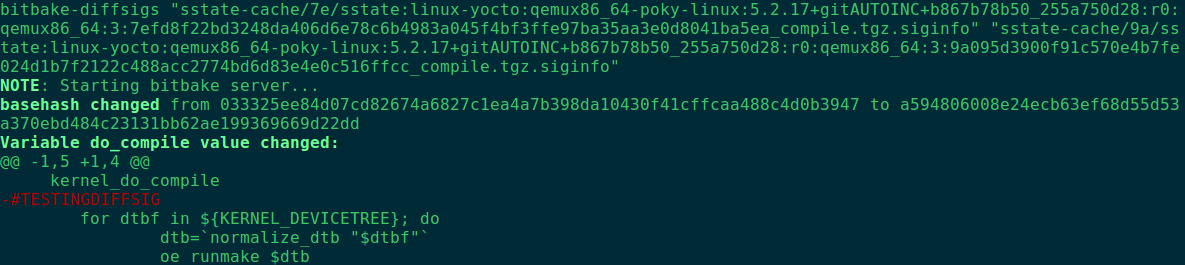 Tips and tricks
Ignore variables:
Often there are variables in the hash that don’t actually affect the output…
For example:
BB_HASHBASE_WHITELIST_append = “TOPDIR”
PACKAGE_ARCHS[vardepsexclude] = “MACHINE”
Manually add variables:
Sometimes there are variables you want to trigger a rebuild.. Often used with vardepsexclude.
For example: 
PACKAGE_ARCHS[vardeps] = “MACHINE”
How is sstate-cache used at Xilinx
How sstate cache is used at Xilinx
A full image esdk (Extensible SDK) is built on a daily basis
The sstate-cache packaged within this esdk is extracted and synced daily to an internal NFS mount point and tools internally points builds to this sstate-cache through the SSTATE_MIRRORS variable.
For every release, the final full sstate-cache is also synced http://petalinux.xilinx.com for external use
Sstate cache usage stats
External usage from petalinux.xilinx.com
Upstreamed native sdk patch
Include native sdk in esdk
By default, native components (tools needed on the host) are not packaged into the esdk sstate-cache (originally because an esdk is targeted for a specific host).
We introduced a mechanism to enable including native components so developers could make changes within an esdk, and package that up again to distribute by creating another derivative sdk, in a much shorter time.
Include native sdk in esdk
Users would need to enable the flag, i.e.  SDK_INCLUDE_NATIVESDK = "1“
And then build the esdk by running: 
bitbake $IMAGE_NAME –c populate_sdk_ext
Include native sdk in esdk
The result is a bigger esdk that enables a much quicker derivative sdk build
Default:
Esdk size of  ~1G
Sdk build time of ~20 min
By enabling SDK_INCLUDE_NATIVESDK
Esdk size of ~1.4G
Sdk build time of ~2 min
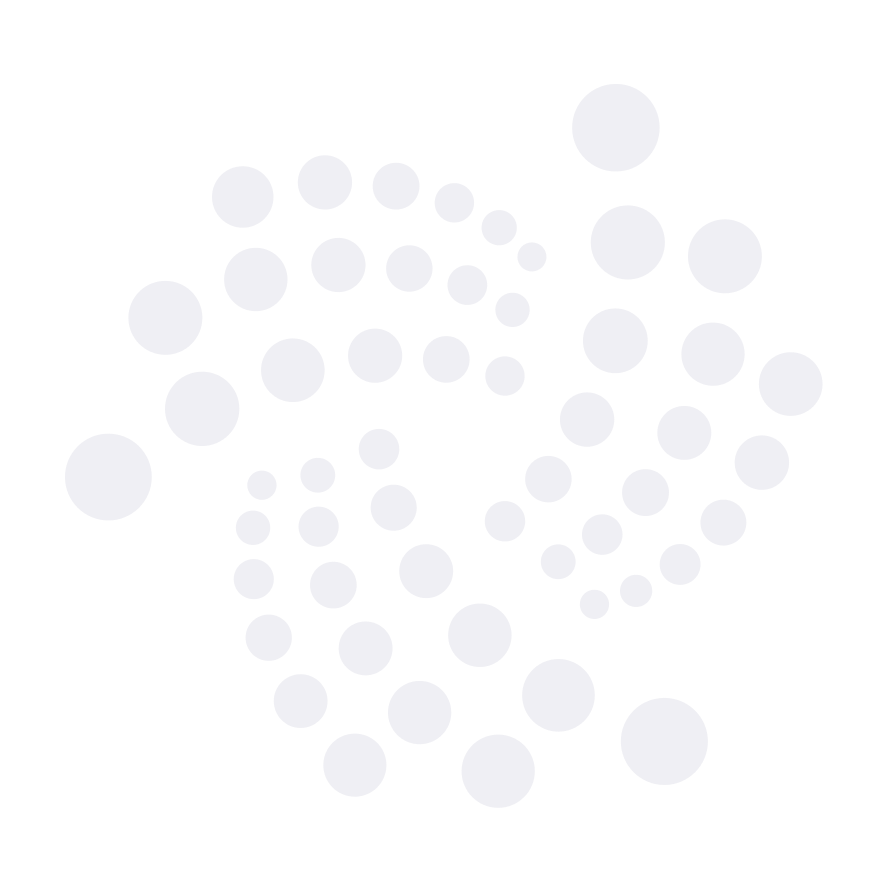 4. Bringing IOTA Distributed Ledger Technology (DLT) into Yocto/OpenEmbedded
Bernardo A. Rodrigues
Presenters
Philipp Blum
Developer Advocate (IOTA Foundation)
philipp.blum@iota.org
Bernardo A. Rodrigues
meta-iota Maintainer
bernardoaraujor@gmail.com
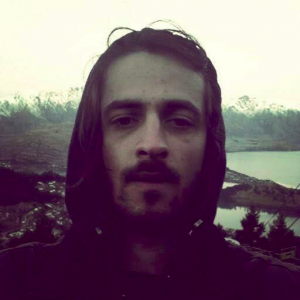 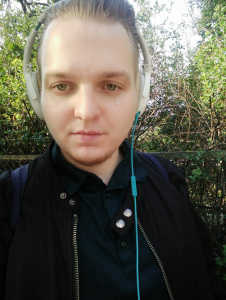 Table of Contents
What is IOTA?
IOTA Nodes
meta-iota
IOTA Ecosystem Development Fund
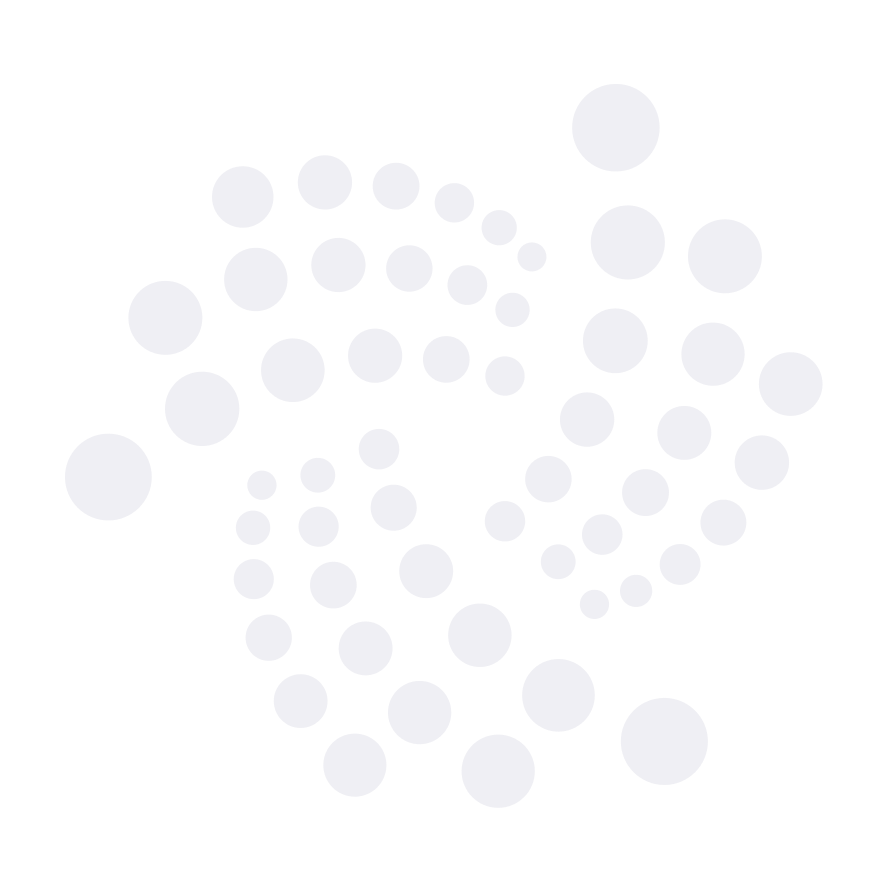 What is IOTA?
Context
Distributed Ledger Technologies
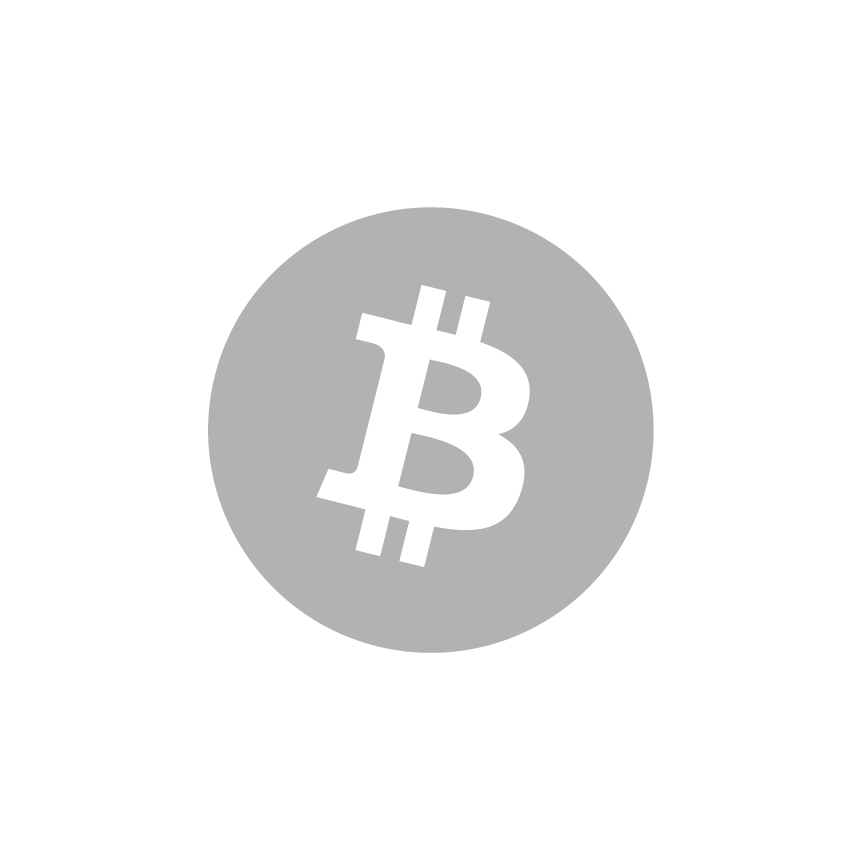 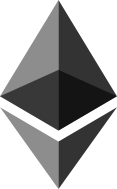 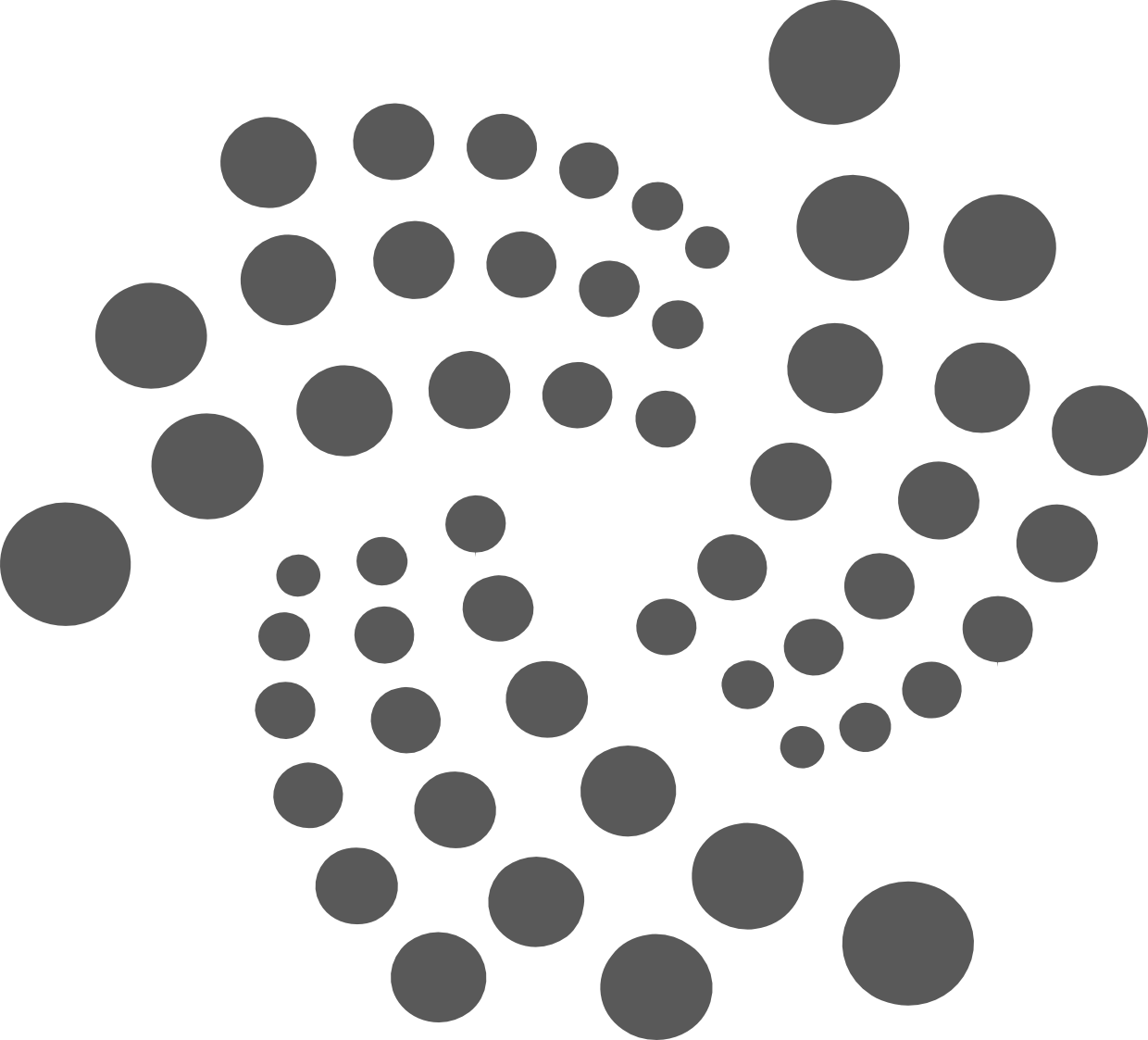 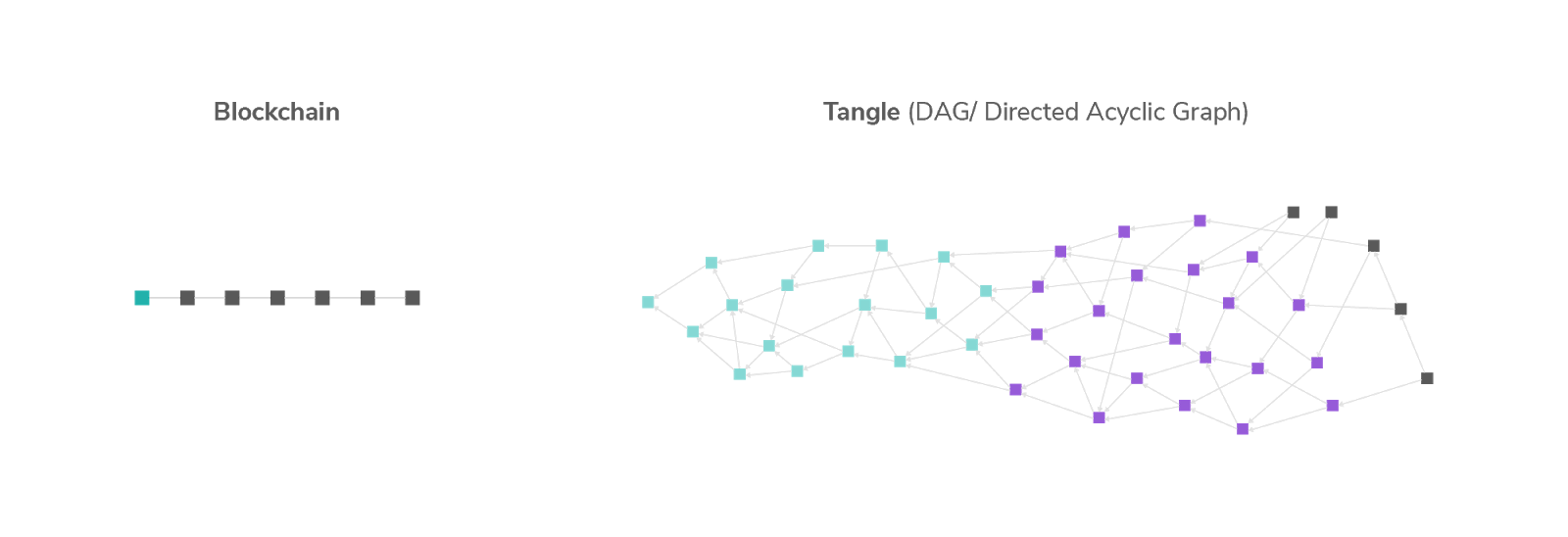 Tangle
(DAG - Directed Acyclic Graph)
Blockchain
Tangle (DAG)
Each Vertex represents a transaction (squares)

Each Edge represents na approval (lines)
Zero Fee Transactions
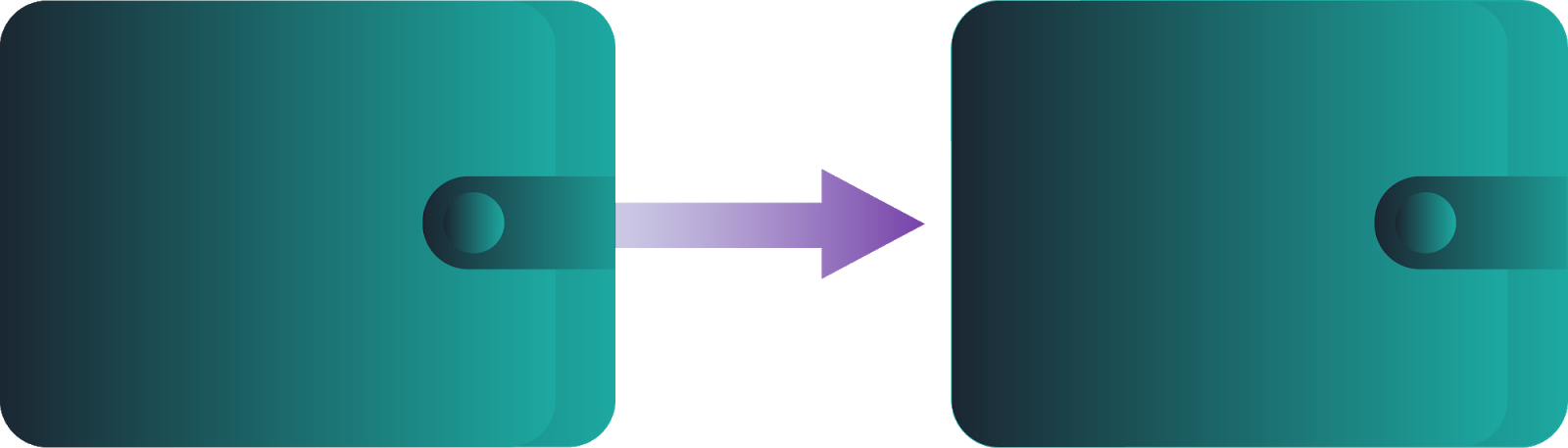 -$0.01
+$0.01
​No mining = No fees = Zero fee micro-transactions
IOTA Foundation
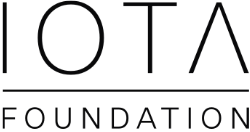 Non-Profit Foundation registered in Berlin
~100 employees in 17 countries
Funded through donations from IOTA Token holders, Research Grants and Project-based corporate financial support
IOTA Foundation
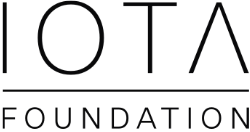 IOTA Foundation: Collaborations & Partnerships
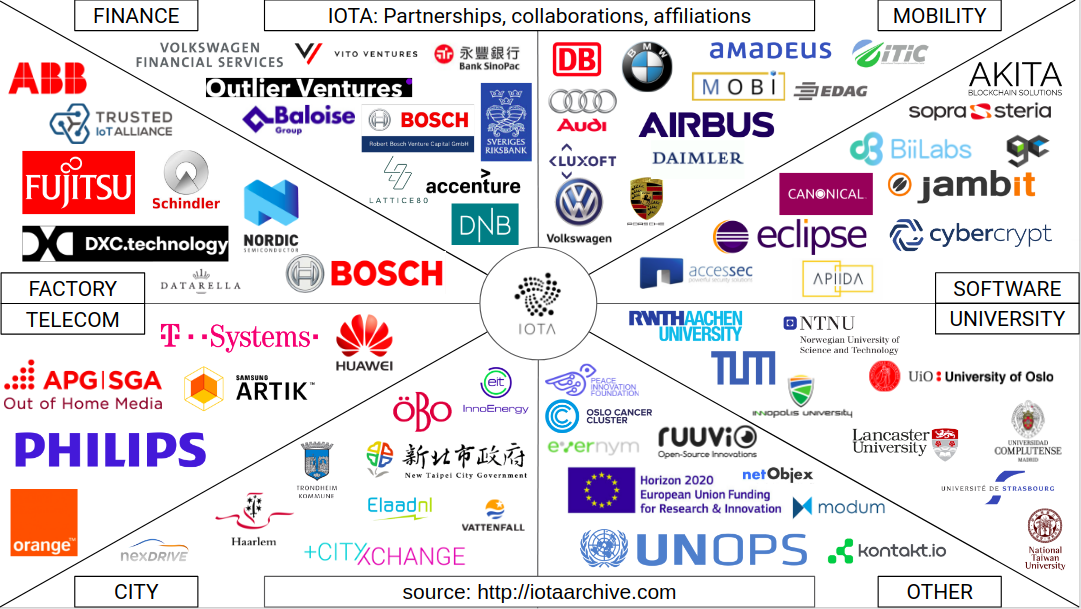 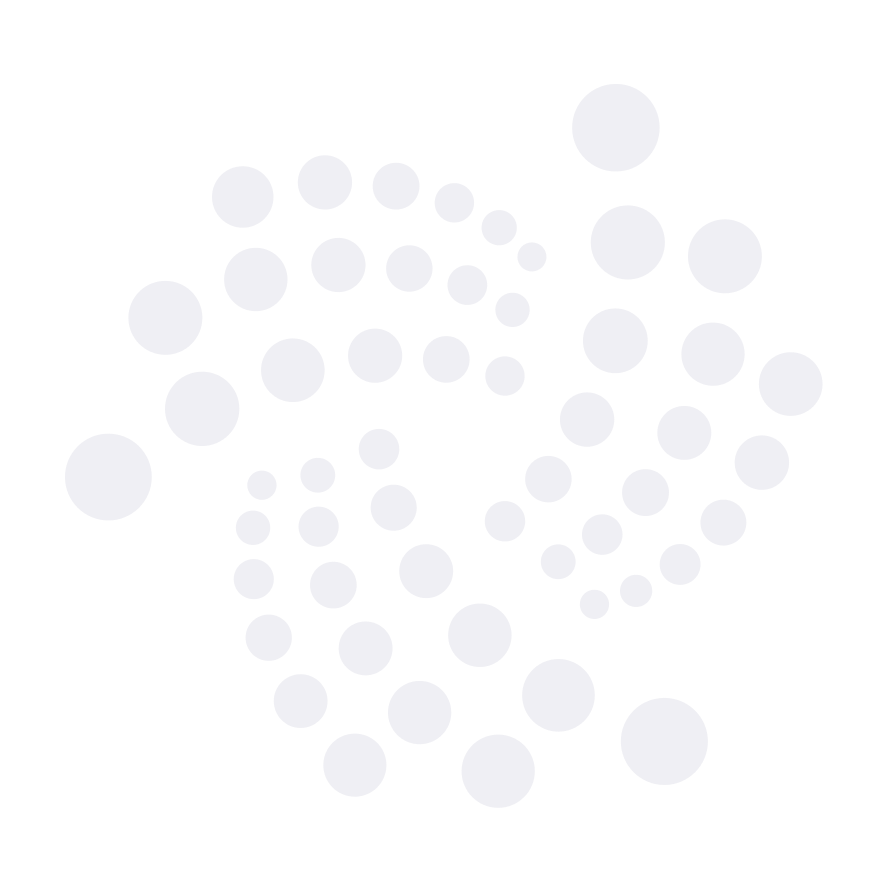 IOTA Nodes
Pre Coordicide vs Post Coordicide
IOTA Nodes
DLT Node: 
transaction relay
ledger copy
IOTA Nodes
Ethereum, Bitcoin, etc: Nodes on the Cloud (↑ hw resources)
IOTA: Nodes on the Edge (↓ hw resources)
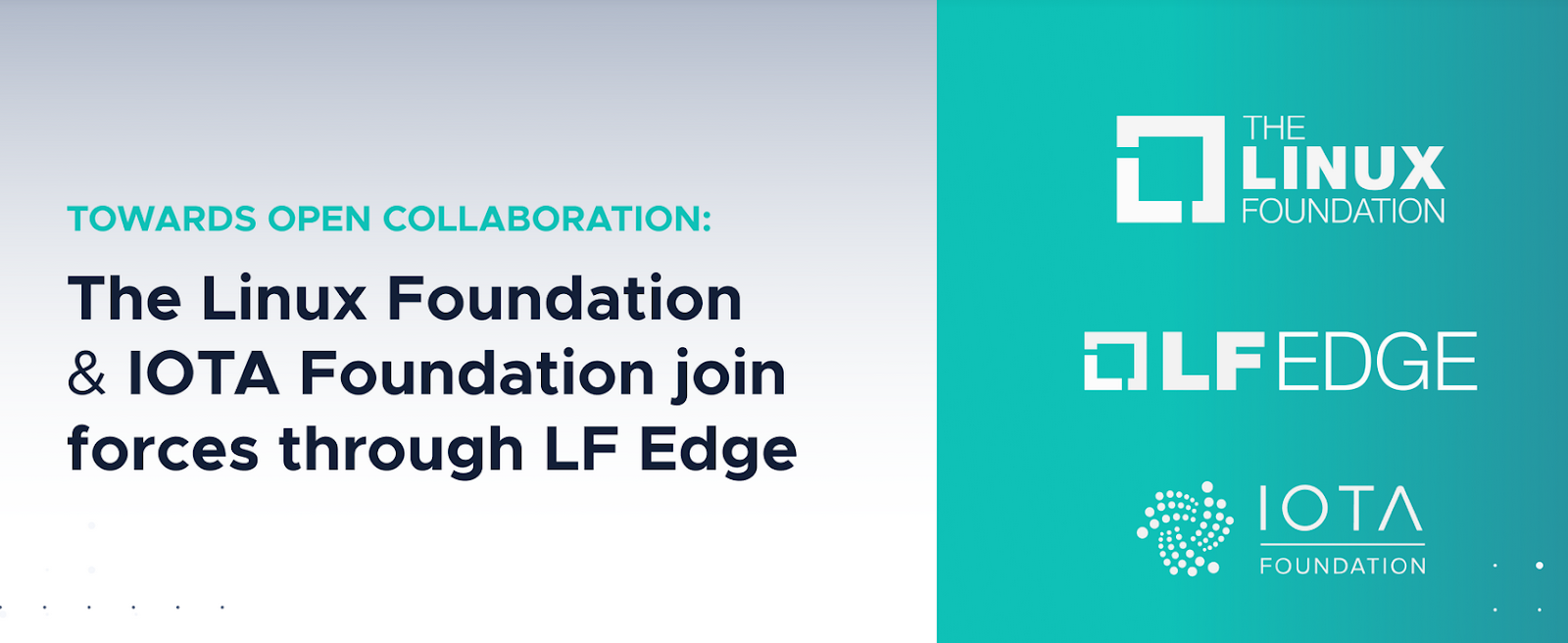 https://blog.iota.org/towards-open-collaboration-1926e94514b8
Coordicide
To make it possible for the network to grow and protect it against certain attacks, IOTA currently relies on a coordinator. 
The coordinator checkpoints valid transactions, which are then validated by the entire network. 
The coordinator is being run by the IOTA Foundation.
Removing the Coordinator from the IOTA network will realize a long sought after goal in the field of DLT: scalability without centralization.
Coordicide: the death of the Coordinator.
Pre Coordicide vs Post Coordicide
Pre-Coordicide Node implementation:
IRI (Java)
cIRI (C)
Coordicide Proof of Concept Node implementation:
GoShimmer (Go)
Post-Coordicide Node implementation:
Bee (Rust)
Hornet (Go)

Since Coordicide is still a topic under R&D, meta-iota focuses on Pre Coordicide (for the moment).
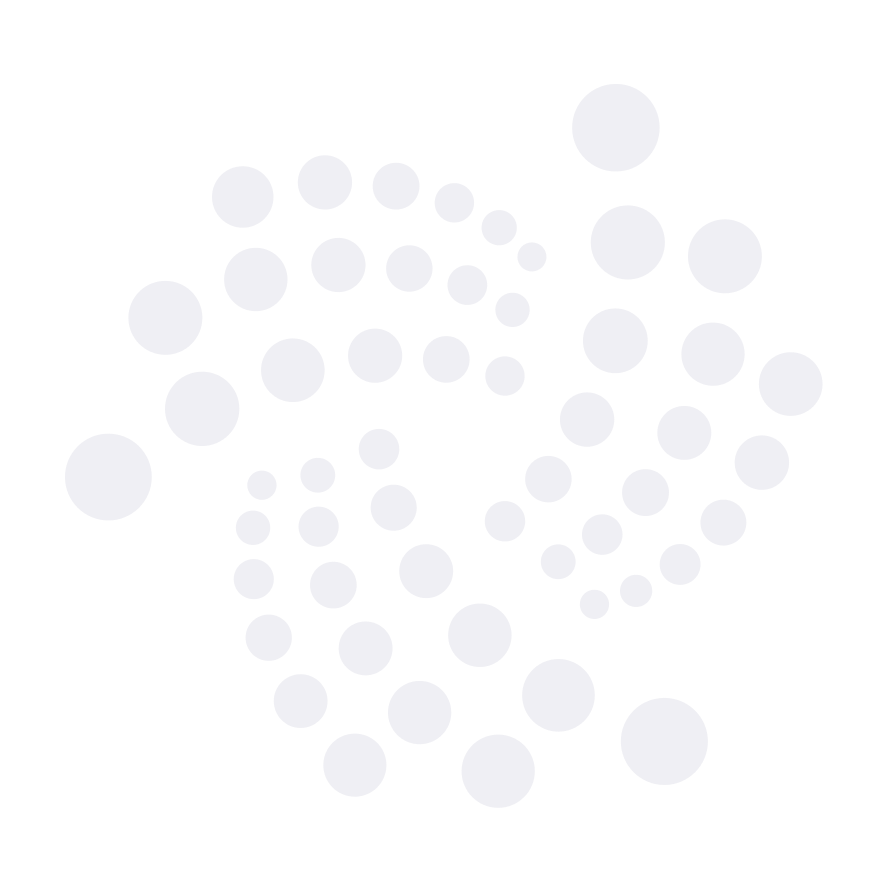 meta-iota
Recipes
cIRI
low level implementation of an IOTA node in C 
Users to become part of the IOTA network:
transaction relay
network information provider
JSON-REST HTTP interface
Suited for Embedded (SoC, SoM):
RAM: down to ~140MB RAM for solid node, ~500MB while syncing
cIRI: Bazel
IF development team chose Bazel as build system for cIRI
I borrowed the Bazel recipe and bbclass from meta-tensorflow
Plans to switch to CMake
ciri_0.1.0.bb
https://github.com/bernardoaraujor/meta-iota/blob/master/recipes-iota/ciri/ciri_0.1.0.bb
Let's ping the cIRI node on the BBB
$ curl http://104.155.135.221:14265/ \          -X POST \          -H 'Content-Type: application/json' \          -H 'X-IOTA-API-Version: 1' \          -d '{"command": "getNodeInfo"}'
CClient
IOTA client library implementation in C.
Recipe exports libcclient.a into the target rootfs/sysroot. 
CMake support
Patch CMakeLists.txt to avoid the ExternalProject_add feature of CMake
Recipe for c-iota-workshop repository as an example of how to integrate with libcclient
libcclient_1.0.0.bb
https://github.com/bernardoaraujor/meta-iota/blob/master/recipes-iota/cclient/libcclient_1.0.0.bb
https://github.com/bernardoaraujor/meta-iota/blob/master/recipes-iota/cclient/c-iota-workshop_git.bb
Playing around with c-iota-workshop
Install Bazel:https://docs.bazel.build/versions/master/install.html
Clone repo:$ git clone https://github.com/iota-community/c-iota-workshop
Run an example:$ cd c-iota-workshop$ bazel run -c opt examples:[EXAMPLE_NAME]
Following examples are available:
hello_worldsend_helloreceive_hellogenerate_addresscheck_balancessend_tokens
iota.go
IOTA Go API Library allows:
Create transactions
Sign transactions
Interact with an IRI node
Recipe written, although more testing is needed for validation.
Recipe lists all golang package dependencies explicitly.
Recipe for go-iota-workshop repository as an example of how to integrate with iota.go library
iota.go_1.0.0.bb
https://github.com/bernardoaraujor/meta-iota/blob/go-dev/recipes-iota/iota.go/iota.go_1.0.0.bb
https://github.com/bernardoaraujor/meta-iota/blob/go-dev/recipes-iota/iota.go/go-iota-workshop_git.bb
Playing around with go-iota-workshop
Install Golang (1.10+)https://golang.org/doc/install
Clone repo and download dependencies:$ git clone https://github.com/iota-community/go-iota-workshop$ cd go-iota-workshop; go mod download
Run an example:$ go run iota_go_[EXAMPLE_NAME]/main.go
Following examples are available:
helloworldsend_datareceive_datacreate_addresscheck_balance
send_txreceive_txzmq
iota.lib.py / PyOTA
Official Python library for the IOTA Core.
Implements both the official API, as well as signing, bundles, utilities and conversion.
Python 3.6, 3.5 and 2.7.
inherit setuptools
Integration is planned for the near future
https://github.com/iotaledger/iota.lib.py
Playing around with python-iota-workshop
Install Python 3 and PIPhttps://www.python.org/downloads/https://pip.pypa.io/en/stable/installing/
Clone repo and donwload dependencies:$ git clone https://github.com/iota-community/python-iota-workshop$ cd python-iota-workshop; pip install -r requirements.txt
Run an example:$ python code/[EXAMPLE_NAME].py
Following examples are available:e01_hello_world.py    e04_generate_address.py  e07_send_data.pye02_send_hello.py     e05_check_balance.py     e08_receive_data.pye03_receive_hello.py  e06_send_tokens.py       e09_zmq_listen.py
IOTA CLI App
Command Line wallet and node management tool.
It is implemented in nodejs, and it’s available as a npm package. 
To be integrated with the help of devtool npm functionality.
Integration planned for the near future.
https://github.com/iotaledger/cli-app
https://wiki.yoctoproject.org/wiki/TipsAndTricks/NPM
recipes-support
In order to fulfill dependencies, I had to write a few support recipes.
nanopb_0.3.9.3.bb: small code-size Protocol Buffers implementation in ansi C. Especially suitable for use in microcontrollers, but fits any memory restricted system
keccak_git.bb: keccak sponge function family including SHA3 implementation. Recipe needs improvement to support more architectures)
logger_4.0.0.bb: simple logging facility for the C language)
libzmq_4.3.2.bb: ZeroMQ core engine in C++
Extra contribution to the OE community.
Future of meta-iota (2020-21)
Bee
Post Coordicide Reference Implementation
Official IOTA Foundation
Rust (meta-rust and meta-rust-bin?)
Hornet
Post Coordicide Implementation
Community based (EDF)
Go
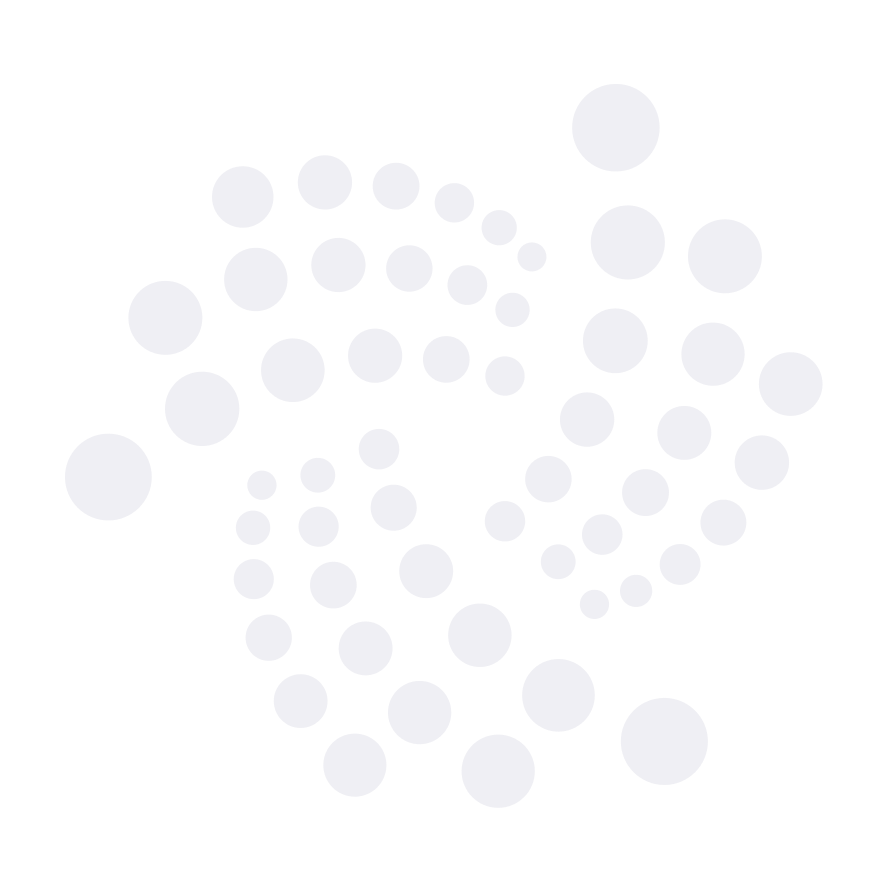 Ecosystem Development Fund
Boards for Proof-of-Concept
IOTA Ecosystem Development Fund
The IOTA EDF will allow me to validate Proof-of-Concepts on a few different boards with potential for IOTA Industrial applications.
There is a big interest for FPGA projects in the IOTA Community. This is due to the Quorum Based computations, as well as accelerated Proof-of-Work (PoW), Address Generation and Signing.
IOTA Ecosystem Development Fund
Class Account Setup
Yocto Project Dev Day Lab Setup
The virtual host’s resources can be found here: 
Your Project: "/scratch/poky/build-qemuarm“
Extensible-SDK Install: "/scratch/sdk/qemuarm“
Sources: "/scratch/src“
Poky: "/scratch/poky"
Downloads: "/scratch/downloads"
Sstate-cache: "/scratch/sstate-cache“
You will be using SSH to communicate with your virtual server.
FYI: How class project was prepared (1/2)
$
$ cd /scratch
$ git clone -b zeus git://git.yoctoproject.org/poky.git
$ cd poky
$
$ bash                                        # set up local shell
$ # Prepare the project
$ ./scratch/poky/oe-init-build-env  build
$ echo "MACHINE = \"qemuarm\"" >> conf/local.conf
$ echo "SSTATE_DIR = \"/scratch/sstate-cache\"" >> conf/local.conf
$ echo "DL_DIR = \"/scratch/downloads\"" >> conf/local.conf
$ echo "IMAGE_INSTALL_append = \" gdbserver openssh libstdc++ \
    curl \"" >> conf/local.conf
$$ # Build the project
$ bitbake core-image-base
$
[Speaker Notes: ilab01@devday010:/scratch/poky/build-qemuarm$ du -sh tmp/
34G	tmp/
ilab01@devday010:/scratch/poky/build-qemuarm$ 

$ time bitbake core-image-base
real	1m3.721s
user	0m1.805s
sys	0m0.227s
ilab01@devday010:/scratch/poky/build-qemuarm$ du -sh tmp/
2.0G	tmp/]
FYI: How class project was prepared (2/2)
$ # Build the eSDK
$
$ bitbake core-image-base -c populate_sdk_ext
$ cd /scratch/poky/build/tmp/deploy/sdk/
$ ./poky-glibc-x86_64-core-image-base-armv5e-toolchain-ext-*.sh \
        -y -d /scratch/sdk/qemuarm
$ exit                                        # return to clean shell
$
$
$ bash                                        # set up local shell
$ cd /scratch/sdk/qemuarm
$ . /scratch/sdk/qemuarm/environment-setup-armv5e-poky-linux-gnueabi 
$ devtool modify virtual/kernel 
$ exit                                        # return to clean shell
$
[Speaker Notes: ilab01@devday010:/scratch/poky/build-qemuarm$ du -sh tmp/
34G	tmp/
ilab01@devday010:/scratch/poky/build-qemuarm$ 

$ time bitbake core-image-base
real	1m3.721s
user	0m1.805s
sys	0m0.227s
ilab01@devday010:/scratch/poky/build-qemuarm$ du -sh tmp/
2.0G	tmp/]
NOTE: Clean Shells!
We are going to do a lot of different exercises in different build projects, each with their own environments.
To keep things sane, you should have a new clean shell for each exercise.
There are two simple ways to do it:
Close your existing SSH connection and open a new one-- or –
Do a “bash” before each exercise to get a new sub-shell, and “exit” at the end to remove it, in order to return to a pristine state.
Devtool: Part 1Kernel recipes and menuconfig
Manjukumar Harthikote Matha, Chandana Kalluri
Presented by Mark Hatle
Summary
Current devtool flow
Devtool flow for kernel
Devtool menuconfig
Initial Devtool flow for kernel
Fetch fresh copy of source from “SRC_URI”
 (Takes about 5 mins to complete the command)
Devtool Modify
Make manual changes to .config file and save it
Devtool build
Compile and check for breakages
Devtool finish
Save changes to the recipe
The kernel source is fetched and copied to work-shared during the normal workflow either by running bitbake linux-yocto or bitbake <image-name>
User runs devtool modify linux-yocto
The command will take about 5 mins because it will extract a new copy of source into workspace even though a copy of kernel source is present in a shared location from normal flow. Next it will configure the kernel.
New  Devtool flow for kernel – case 1
Devtool Modify
Fetch fresh copy of source from “SRC_URI”
(Takes about 15 seconds )
Devtool menuconfig
Use menuconfig GUI to make
 modifications to kernel configs
Compile and check for breakages
Devtool build
Devtool finish
Save changes to the recipe
The kernel source is fetched and copied to work-shared during the normal workflow either by running bitbake linux-yocto or bitbake <image-name>
User runs devtool modify linux-yocto
The devtool modify command will take about 15 seconds because it will copy source from work-shared and configure the kernel.
New  Devtool flow for kernel – case 2
Devtool Modify
Fetch fresh copy of source from “SRC_URI”
(Takes about 5 mins )
Devtool menuconfig
Use menuconfig GUI to make
 modifications to kernel configs
Compile and check for breakages
Devtool build
Devtool finish
Save changes to the recipe
The kernel source is not fetched and copied to work-shared during the normal workflow either by not running bitbake linux-yocto or bitbake <image-name>
User runs devtool modify linux-yocto
The devtool modify command will take about 5 mins because it will fetch new copy of source into workspace and place a copy in work-shared. Any dependent packages that need kernel-source will now find a copy in work-shared instead of fetching the source again.
Commands
Original Devtool modify flow commands
$ source oe-init-build-env
$ bitbake linux-yocto <this takes about 5 mins>
$ devtool modify linux-yocto <this takes about 5 mins>
New Devtool modify flow commands – Case 1
$ source oe-init-build-env
$ bitbake linux-yocto <this takes about 5 mins>
$ # Observe that the kernel souce was fetched:
$ ls tmp/work-shared/qemuarm64/kernel-source  
$ devtool modify linux-yocto <this takes about 15 seconds>
New Devtool modify flow commands – Case 2
$ source oe-init-build-env
$ ls tmp/work-shared/qemuarm64/kernel-source  <kernel source not present>
$ devtool modify linux-yocto <this takes about 5 mins>
$ ls tmp/work-shared/qemuarm64/kernel-source  <kernel source copied >
Devtool menuconfig:
$ source oe-init-build-env
$ devtool modify linux-yocto
$ devtool menuconfig linux-yocto
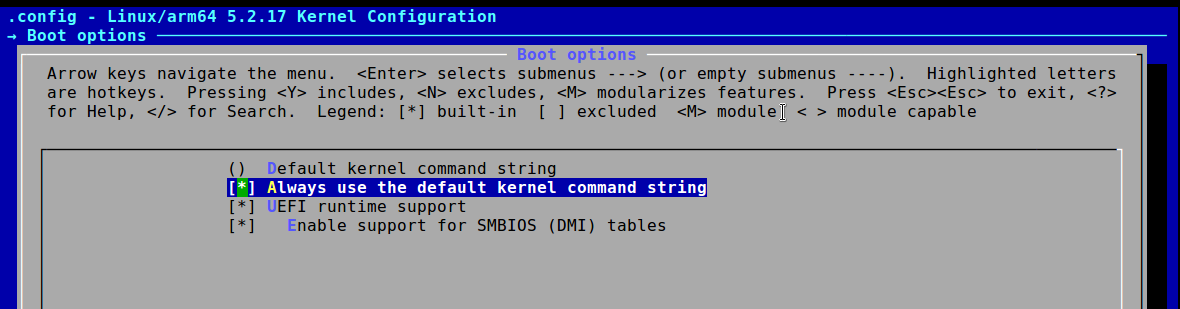 1. Enable this kernel option
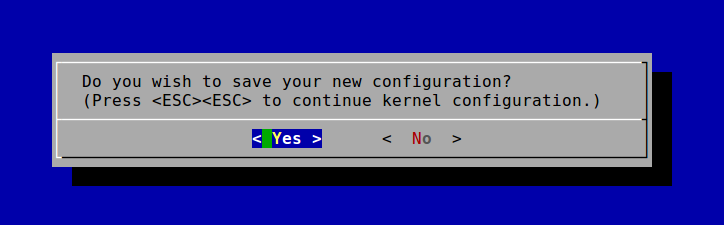 2. Save this change
Devtool menuconfig summary:
$ devtool menuconfig linux-yocto
…
Sstate summary: Wanted 0 Found 0 Missed 0 Current 48 (0% match, 100% complete)
NOTE: Executing Tasks
NOTE: Setscene tasks completed
NOTE: Tasks Summary: Attempted 380 tasks of which 372 didn't need to be rerun and all
succeeded.
INFO: Updating config fragment /workspaces/ckalluri/poky/builds/menuconfig/
workspace/sources/linux-yocto/oe-local-files/devtool-fragment.cfg
Devtool finish
$ devtool finish linux-yocto meta-yocto-bsp

$cat ../../meta-yocto-bsp/recipes-kernel/linux/linux-yocto_%.bbappend
FILESEXTRAPATHS_prepend := "${THISDIR}/${PN}:"

SRC_URI += "file://devtool-fragment.cfg"

$cat ../../meta-yocto-bsp/recipes-kernel/linux/linux-yocto/devtool-fragment.cfg
# CONFIG_INITRAMFS_FORCE is not set
CONFIG_CMDLINE_FORCE=y
Devtool: Part 2Kernel Modules with eSDKs
Marco Cavallini
Kernel modules with eSDKs – Overview
The Extensible SDK (eSDK) is a portable and standalone development environment , basically an SDK with an added bitbake executive via devtool.
The “devtool” is a collection of tools to help development, in particular user space development.
We can use devtool to manage a new kernel module:
Like normal applications is possible to import and create a wrapper recipe to manage the kernel module with eSDKs.
Kernel modules with eSDKs –Compiling a kernel module
We have two choices
Out of the kernel tree
When the code is in a different directory outside of the kernel source tree
Inside the kernel tree
When the code is managed by a KConfig and a Makefile into a kernel directory
Kernel modules with eSDKs –Pro and Cons of a module outside the kernel tree
When the code is outside of the kernel source tree in a different directory
Advantages
Might be easier to handle modifications than modify it into the kernel itself
Drawbacks
Not integrated to the kernel configuration/compilation process
Needs to be built separately
The driver cannot be built statically
Kernel modules with eSDKs –Pro and Cons of a module inside the kernel tree
When the code is inside the same directory tree of the kernel sources
Advantages
Well integrated into the kernel configuration and compilation process
The driver can be built statically if needed
Drawbacks
Bigger kernel size
Slower boot time
Kernel modules with eSDKs – The source code
#include <linux/module.h>
#include <linux/kernel.h>

static int __init hello_init(void)
{
    printk("When half way through the journey of our life\n");
    return 0;
}

static void __exit hello_exit(void)
{
    printk("I found that I was in a gloomy wood\n");
}

module_init(hello_init);
module_exit(hello_exit);

MODULE_LICENSE("GPL");
MODULE_DESCRIPTION("Greeting module from the Divine Comedy");
MODULE_AUTHOR("Dante Alighieri");
Kernel modules with eSDKs – The Makefile
obj-m += hellokernel.oSRC := $(shell pwd)all:	$(MAKE) -C $(KERNEL_SRC) M=$(SRC) modulesmodules_install:	$(MAKE) -C $(KERNEL_SRC) M=$(SRC) modules_install
KERNEL_SRC is the location of the kernel sources.
This variable is set to the value of the STAGING_KERNEL_DIR within the module class (module.bbclass)
Sources available on https://github.com/koansoftware/simplest-kernel-module.git
[Speaker Notes: Note in do_install, the ‘/’ is NOT missing between ${D}${bindir}


We cd ${S}  because default is ${B}, no source in ${B} (not default same as ${S} anymore)]
Kernel modules with eSDKs – Devtool setup
Start a new Shell! Otherwise, the existing bitbake environment can cause unexpected results
Here is how the eSDK was prepared for this class account:







This installed the eSDK into:	/scratch/sdk/qemuarm
< DO NOT ENTER THE FOLLOWING COMMANDS : ALREADY EXECUTED >

$ bitbake core-image-base -c populate_sdk_ext
$ cd /scratch/working/build-qemuarm/tmp/deploy/sdk/
$ ./poky-glibc-x86_64-core-image-base-armv5e-toolchain-ext-2.4.sh \
        -d /scratch/sdk/qemuarm –y
$ cd /scratch/sdk/qemuarm
$ . environment-setup-armv5e-poky-linux-gnueabi 
$ devtool modify virtual/kernel
$
Kernel modules with eSDKs – Overview
Starting from now we are using the eSDK and not the project
During this exercise we using two different machines
The HOST containing the eSDK (providing devtool)
The TARGET running the final qemuarm image
Host 

eSDK:~$
Target

root@qemuarm:~$
Kernel modules with eSDKs – Globalsetup
Open two terminal windows and setup the eSDK environment in each one
$ cd /scratch/sdk/qemuarm
$ bash					# safe shell
$ source  environment-setup-armv5e-poky-linux-gnueabi
…
SDK environment now set up;
additionally you may now run devtool to perform development tasks.
Run devtool --help for further details.
$
Kernel modules with eSDKs – build the target image
After you have setup the eSDK environment, build an image
This will create a new image into:/scratch/sdk/qemuarm/tmp/deploy/images/qemuarm
$ devtool build-image
Kernel modules with eSDKs – build the target image
Run the image to check if everything is OK
This will run the QEMU machine in the TARGET shell you were using
Login using user: root  (no password required)
$ runqemu qemuarm nographic
Kernel modules with eSDKs – Hooking a new module into the build
Run the devtool to add a new recipe (on the HOST side)
This generates a minimal recipe in the workspace layer
This adds EXTERNALSRC in an workspace/appends/simplestmodule_git.bbappend file that points to the sources
In other words, the source tree stays where it is, devtool just creates a wrapper recipe that points to it
Note: this does not add your image to the original build engineer’s image, which requires changing the platform project’s conf/local.conf
$ devtool add --version 1.0 simplestmodule \
       /scratch/src/kmod/simplest-kernel-module/
After the add
Workspace layer layout
$ tree /scratch/sdk/qemuarm/workspace//scratch/sdk/qemuarm/workspace/├── appends│ └── simplestmodule_git.bbappend├── conf│ └── layer.conf├── README└── recipes	└── simplestmodule		└── simplestmodule_git.bb
[Speaker Notes: The build directory]
Kernel modules with eSDKs – Build the Module
Build the new recipe (on the HOST side)

This will create the simplestmodule.ko kernel module
This downloads the kernel sources (already downloaded for you):  linux-yocto-4.12.12+gitAUTOINC+eda4d18ce4_67b62d8d7b-r0 do_fetch
$ devtool build simplestmodule
Kernel modules with eSDKs – Deploy the Module
Get the target’s IP address from the target serial consoleroot@qemuarm:~# ifconfig
In the eSDK (HOST) shell, deploy the output   (the target’s ip address may change)
NOTE: the ‘-s’ option will note any ssh keygen issues, allowing you to (for example) remove/add this IP address to the known hosts table
$ devtool deploy-target -s simplestmodule root@192.168.7.2
Kernel modules with eSDKs – Deploy Details
In the target (qemuarm), observe the result of deployment
devtool_deploy.list 		100%   108 	0.1KB/s 	00:00
devtool_deploy.sh 		100%  1017 	1.0KB/s 	00:00
./
./lib/
./lib/modules/
./lib/modules/4.12.12-yocto-standard/
./lib/modules/4.12.12-yocto-standard/extra/
./lib/modules/4.12.12-yocto-standard/extra/hellokernel.ko
./usr/
./usr/include/
./usr/include/simplestmodule/
./usr/include/simplestmodule/Module.symvers
./etc/
./etc/modprobe.d/
./etc/modules-load.d/

NOTE: Successfully deployed
/scratch/sdk/qemuarm/tmp/work/qemuarm-poky-linux-gnueabi/simplestmodule/
Kernel modules with eSDKs – Load the Module
In the target (qemuarm), load the module and observe the results
root@qemuarm:~# depmod –a


root@qemuarm:~# modprobe hellokernel
[ 874.941880] hellokernel: loading out-of-tree module taints kernel.
[ 874.960165] When half way through the journey of our life


root@qemuarm:~# lsmod
Module            Size  Used by
hellokernel        929  0
nfsd            271348  11
Kernel modules with eSDKs – Unload the Module
In the target (qemuarm), unload the module
root@qemuarm:~# modprobe -r hellokernel
[ 36.005902] I found that I was in a gloomy wood

root@qemuarm:~# lsmod
Module                      Size  Used by
nfsd                      271348  11
Kernel modules with eSDKs – automatic load of the module at boot
In the target (qemuarm), edit the file below and add a new line containing the module name ‘hellokernel’





Then reboot the Qemu machine and verify
root@qemuarm:~# vi /etc/modules-load.d/hello.conf

< insert the following line and save >

hellokernel
root@qemuarm:~# reboot
Questions
Devtool: Part 3Bonus Kernel Lab
Tom Zanuss, Darren Hart, Saul Wold, Richard Griffiths, and YOU!
Bonus Kernel Lab!
Here is you chance to learn more about kernel development support, plus help contribute tutorial content to Yocto Project!
There is an important tradition of providing a Kernel Lab to help developers. The problem is that the last one was done for YP-2.6, and it needs an update to YP-3.*.
Give the lab a try. If you find errors, let us know. If it is missing topic that would like addressed, or parts are unclear, let us know. If you can help provide fixes and improvements, then even better!
Bonus Kernel Lab
The current document can be found here:
https://wiki.yoctoproject.org/wiki/File:Kernel-lab-2.6.pdf
https://wiki.yoctoproject.org/wiki/File:Kernel-lab-2.6.odt
The sample source ZIP file can be found here:
TDB
If you want to share your observations with us and others working on this, email myself and/or Tim and we will connect you:
david.reyna@windriver.com
6. User Space Topics
Rudi Streif
Presented by David Reyna
Overview
Activity Setup
Users, Groups and Passwords
Login Shells
Sudo Configuration
SSH Server Configuration
Please ask questions.
Your questions might help others too.
Activity Setup
Create an activity layer and add it to the build environment
$ cd /scratch/poky
$ source oe-init-build-env build
$ bitbake-layers create-layer meta-activity3
NOTE: Starting bitbake server…
Add your new layer with ‘bitbake-layers add-layer meta-activity3’
$ bitbake-layers add-layer meta-activity3
NOTE: Starting bitbake server…
$ cat conf/bblayers.conf
…
BBLAYERS ?= “ \
   /scratch/poky/meta \
   /scratch/poky/meta-poky \
   /scratch/poky/meta-yocto-bsp \
   /scratch/poky/build/meta-activity3 \
   “
Activity Setup
Create an image recipe
$ mkdir -p meta-activity3/recipes-core/images
$ pushd meta-activity3/recipes-core/images
$ vi core-image-activity3.bb
SUMMARY = "Activity 3 Test Image"
DESCRIPTION = "Activity 3 Test Image for Yocto Project DevDay"
LICENSE = "MIT"

IMAGE_INSTALL = "packagegroup-core-boot \
                 packagegroup-base-extended \
                 ${CORE_IMAGE_EXTRA_INSTALL} \
                 "

inherit core-image
$ bitbake core-image-activity3
$ runqemu qemuarm nographic
Users, Groups and Passwords
The extrausers class provides a mechanism for managing users, groups and passwords.
Available commands:
useradd
usermod
userdel
groupadd
groupmod
groupdel
Commands are added to the EXTRA_USERS_PARAMS variable.
Passwords must be provided in encrypted form.
Setting root user password and creating a user
$ vi core-image-activity3.bb
SUMMARY = "Activity 3 Test Image"
DESCRIPTION = "Activity 3 Test Image for Yocto Project DevDay"
LICENSE = "MIT"

IMAGE_INSTALL = "packagegroup-core-boot \
                 packagegroup-base-extended \
                 ${CORE_IMAGE_EXTRA_INSTALL} \
                 "

inherit core-image
inherit extrausers

ROOT_PASSWORD = "secret"
DEV_PASSWORD = "hackme"

EXTRA_USERS_PARAMS = " \
   groupadd developers; \
   useradd -p `openssl passwd ${DEV_PASSWORD}` developer; \
   useradd -g developers developer; \
   usermod -p `openssl passwd ${ROOT_PASSWORD}` root; \
   "
$ bitbake core-image-activity3
$ runqemu qemuarm nographic
Works, but...
Changing the image recipe for new users is not really elegant.
It would be better if we could set the users we want to add and their passwords in a configuration file such as local.conf or a distro configuration.
A little script goes a long way...
$ vi user-setup.inc
# Image post-processing to setup user accounts

inherit extrausers
 
# Space-delimited list of user:password:<group,group,...> tuples
NEWUSERS ??= ""

# root password
ROOT_PASSWORD ??= ""

python () {
   params = ""

   # add new users
   newusers = (d.getVar("NEWUSERS", True) or "").split()
   if newusers:
      for user in newusers:
         name,password,groups = user.split(":")
         for group in groups.split(","):
            params += "groupadd -f " + group + "; "
         params += "useradd -p `openssl passwd " + password + "` "
         if groups:
            params += "-G " + groups + " "
         params += name + "; "

   # modify root password
   rootpw = d.getVar("ROOT_PASSWORD", True) or ""
   if rootpw:
      params += "usermod -p `openssl passwd " + rootpw + "` root; "

   d.setVar("EXTRA_USERS_PARAMS", params)
}
Using the script
$ vi core-image-activity3.bb
SUMMARY = "Activity 3 Test Image"
DESCRIPTION = "Activity 3 Test Image for Yocto Project DevDay"
LICENSE = "MIT"

IMAGE_INSTALL = "packagegroup-core-boot \
                 packagegroup-base-extended \
                 ${CORE_IMAGE_EXTRA_INSTALL} \
                 "

inherit core-image

require user-setup.inc
$ vi /scratch/poky/build/conf/local.conf
# Users to be added: space-delimited list of name:password:groups tuples.
# groups is comma-delimited list of additional group names
NEWUSERS = "developer:hackme:developers"

# Root User Password
ROOT_PASSWORD = "secret"
$ bitbake core-image-activity3
$ runqemu qemuarm nographic
5. Devtool hands-on SeminarPart 2
TBD
Image Post Processing
Sometimes it is necessary to processing such as adding, modifying files and more after the root file system has been created but before it is packaged into the different formats.
Through the variable ROOTFS_POSTPROCESS_COMMAND you can specify a list of shell functions to be executed.
Commonly the variable and the functions are added to the image recipe.
The functions are executed in the order they appear in the variable.
The search path for shell commands includes the native system root of the build environment and build host PATH from the user environment.
The variable IMAGE_ROOTFS points to the directory where the build system assembles the root file system.
Setting Login Shells
$ vi core-image-activity3.bb
SUMMARY = "Activity 3 Test Image"
DESCRIPTION = "Activity 3 Test Image for Yocto Project DevDay"
LICENSE = "MIT"

IMAGE_INSTALL = "packagegroup-core-boot \
                 packagegroup-base-extended \
                 ${CORE_IMAGE_EXTRA_INSTALL} \
                 "

inherit core-image

modify_shells() {
   printf "# /etc/shells: valid login shells\n/bin/sh\n/bin/bash\n" \
           > ${IMAGE_ROOTFS}/etc/shells
}
ROOTFS_POSTPROCESS_COMMAND += "modify_shells;"
$ bitbake core-image-activity3
$ runqemu qemuarm nographic
Sudo Configuration
$ vi core-image-activity3.bb
SUMMARY = "Activity 3 Test Image"
DESCRIPTION = "Activity 3 Test Image for Yocto Project DevDay"
LICENSE = "MIT"

IMAGE_INSTALL = "packagegroup-core-boot \
                 packagegroup-base-extended \
                 ${CORE_IMAGE_EXTRA_INSTALL} \
                 sudo \
                 "

inherit core-image

modify_sudoers() {
   sed 's/# %sudo/%sudo/' < ${IMAGE_ROOTFS}/etc/sudoers > \
       ${IMAGE_ROOTFS}/etc/sudoers.tmp
   mv ${IMAGE_ROOTFS}/etc/sudoers.tmp ${IMAGE_ROOTFS}/etc/sudoers
}
ROOTFS_POSTPROCESS_COMMAND += "modify_sudoers;"
$ bitbake core-image-activity3
$ runqemu qemuarm nographic
Note: You have to add a regular user to the sudo group for this to work.
SSH Server Configuration
$ vi core-image-activity3.bb
configure_sshd() {
   # disallow password authentication
   echo “PasswordAuthentication no” >> ${IMAGE_ROOTFS}/etc/ssh/sshd_config

   # create keys in tmp/deploy/keys
   mkdir -p ${DEPLOY_DIR}/keys
   if [ ! -f ${DEPLOY_DIR}/keys/root-sshkey ]; then
      /usr/bin/ssh-keygen -t rsa -N '' \
         -f ${DEPLOY_DIR}/keys/root-sshkey
   fi
   
   # add public key to authorized_keys for root
   mkdir -p ${IMAGE_ROOTFS}/home/root/.ssh
   cat ${DEPLOY_DIR}/keys/root-sshkey.pub \
       >> ${IMAGE_ROOTFS}/home/root/.ssh/authorized_keys
}
ROOTFS_POSTPROCESS_COMMAND += "configure_sshd;"
$ bitbake core-image-activity3
$ runqemu qemuarm nographic

[in a new ssh shell to your build system]
$ ssh -i \
  /scratch/poky/build/tmp/deploy/keys/root-sshkey root@192.168.7.2
Nice, but once again not very flexible...
$ vi sshd-setup.inc
# Image post-processing to configure sshd

# Setup ssh key login for these users
SSH_USERS ??= ""

configure_sshd() {
   # disallow password authentication
   echo "PasswordAuthentication no" >> ${IMAGE_ROOTFS}/etc/ssh/sshd_config

   # keys will be stored tmp/deploy/keys
   mkdir -p ${DEPLOY_DIR}/keys

   # create the keys for the users
   for user in ${SSH_USERS}; do
      if [ ! -f ${DEPLOY_DIR}/keys/${user}-sshkey ]; then
      /usr/bin/ssh-keygen -t rsa -N '' \
         -f ${DEPLOY_DIR}/keys/${user}-sshkey
      fi

      # add public key to authorized_keys for the user
      mkdir -p ${IMAGE_ROOTFS}/home/${user}/.ssh
      cat ${DEPLOY_DIR}/keys/${user}-sshkey.pub \
          >> ${IMAGE_ROOTFS}/home/${user}/.ssh/authorized_keys
   done
}
ROOTFS_POSTPROCESS_COMMAND += "configure_sshd;"
Using the script
$ vi core-image-activity3.bb
SUMMARY = "Activity 3 Test Image"
DESCRIPTION = "Activity 3 Test Image for Yocto Project DevDay"
LICENSE = "MIT"

IMAGE_INSTALL = "packagegroup-core-boot \
                 packagegroup-base-extended \
                 ${CORE_IMAGE_EXTRA_INSTALL} \
                 "

inherit core-image

require sshd-setup.inc
$ vi /scratch/poky/build/conf/local.conf
# Users for whom to create ssh login with key
SSH_USERS = "root developer"
$ bitbake core-image-activity3
$ runqemu qemuarm nographic

[in a new ssh shell to your build system]
$ ssh -i \
  /scratch/poky/build/tmp/deploy/keys/developer-sshkey \
  developer@192.168.7.2
EoA (End of Activity)
Cleanup 
Thank You!
$ cd /scratch/poky/build
$ bitbake-layers remove-layer meta-activity3
Questions and Answers
Thank you for your participation!
Activity Eight
Tools, Toaster, User Experience
David Reyna
Toaster: Latest Features (1/2)
Toaster Documentation
https://www.yoctoproject.org/docs/latest/toaster-manual/toaster-manual.html
Toaster Service Without a Web Server (“noweb”)	
Good for capturing command line build(s) directly into the db
Toaster Service Without  Remote Builds (“nobuild”)
Good for sharing build local status, without enabling external people creating projects and starting builds on your host
Toaster Service – Build Status within Containers
New REST/JSON API to access the progress and health of bitbake builds via HTTP; very handy for containers
Build Status options: “Completed”, “In Progress”, “Specific Status”
Toaster: Latest Features (2/2)
Compatibility between Command Line and Toaster builds
New “Import command line build” option
New “Merge Toaster Settings” into standard conf files”
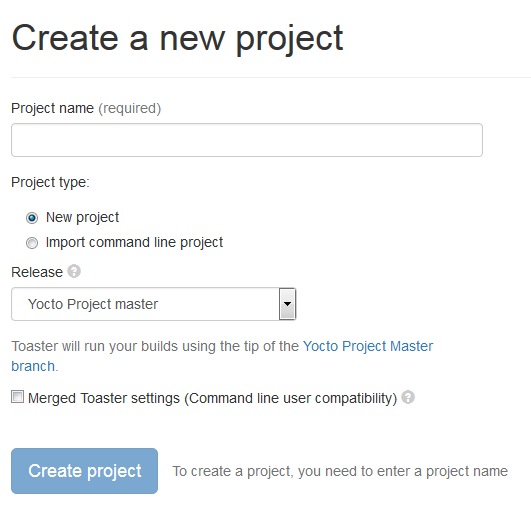 Intel System Studio 2019: Yocto Project Compatible
The Wind River Application and Project plug-ins have been shared with Intel System Studio, with the idea of open sourcing them to Eclipse.org
Implementation is architecture agnostic
Application Project Features:
Awareness of YP compatible SDKs/eSDKs
Ability to register multiple SDKs
Automatic generation of “Build Specs” for each machine variant in each SDK 
Ability to enable/disable debug flags
Debugger deploy and access over GDB/TCF
Set of sample applications
Intel System Studio 2019: Yocto Project Compatible
Platform Project Features:
Configuration/Updates via Toaster
Basic build targets directly from ISS
Eclipse-based Kernel Configuration Tool
Tree view to browse deploy artifacts
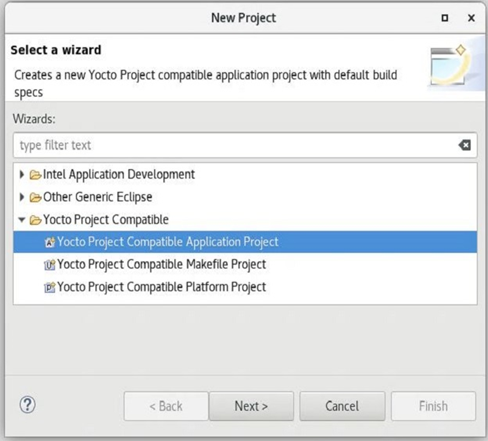 Intel System Studio 2019: Yocto Project Compatible
Import:
Existing command line project
Existing SDK/eSDK
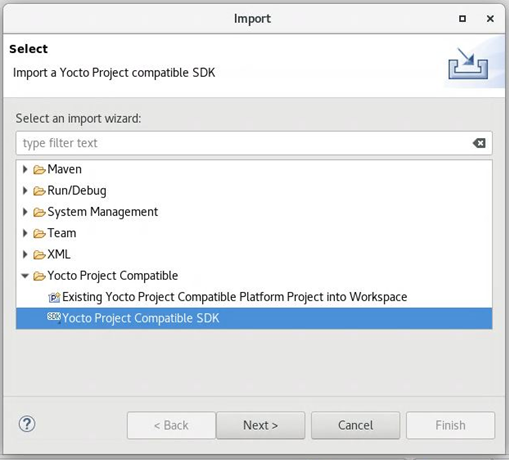 New Security Response Tool (SRTool)
While there is heighten awareness about device vulnerabilities, what is often missing is awareness about the process of managing the security response process itself
Wind River is sharing to open source a tool to help manager the organization’s security response management:
Better ways to handle 1000+ CVEs per month
Better ways to connect CVE’s to defects to product
Better ways to allow easy access to the full vulnerability status, generate reports, clean exports to public CVE DB
Better ways to use automation to keep all the data sources automatically up to date
Community Page:
https://wiki.yoctoproject.org/wiki/Contribute_to_SRTool
ELCE Presentation:
https://sched.co/HOLr